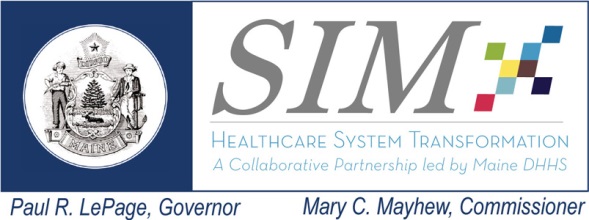 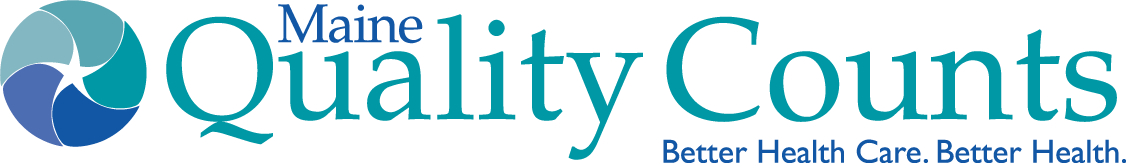 SIM End of Project SummaryMaine Quality Counts
Lisa Tuttle, Program Director
Liz Miller, Project Manager
Lise Tancrede, Project Manager
Chuck Pritchard, Information Manager
September 28th, 2016
QC Objective 1: Health Homes Learning Collaborative
Successful implementation of the PCMH/HH 10 Core Expectations and HH required screenings resulting in:
improvements in clinical quality, integrated care, and patient experience
Behavioral health integration scores improved 19% from baseline
Implementation of substance abuse screening exceeded expectations
(2) decreasing avoidable health care spending for individuals with chronic conditions.
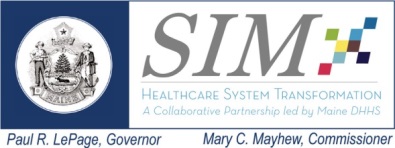 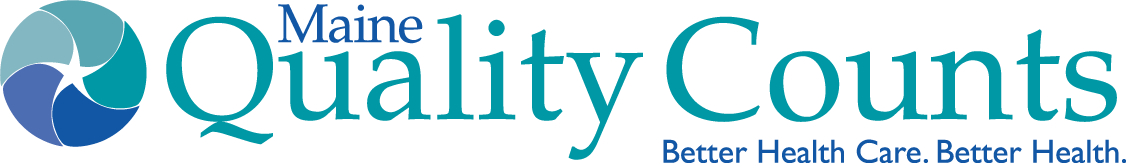 2
[Speaker Notes: Cohort 4 is having challenges. One third of practices (7 of 21) are HealthReach, 4 of 7 are having difficulty. 4 Martin’s Point practices have been reluctant to accept support into the practice.

Average BHI-SSA (Behavioral Health Integration Site Self Assessment) score improvement based on average score on six comparable questions from baseline to 2015. Baseline average score 6.7, 2015 average score for the same practices 8.0 for 19% improvement.]
QC Objective 1: Findings from the SIM Evaluation:
Cost avoidance generated by lower inpatient medical/surgical costs:  17.9% reduction in overall PMPM is notable, pointing to positive impact of interventions designed to strengthen primary care
Reduced expenditures per member per month (PMPM) in relation to the control group, including total, medical, and behavioral health costs:




Health Homes non-emergency ED use declined 14% compared to 2.6% decline in the control group from pre (CY 2012) to post (CY 2013) evaluation period
*Average PMPM in the Health Home group was $615 in the post period
*Average PMPM in the control group was $690 in the post period
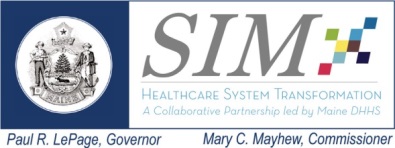 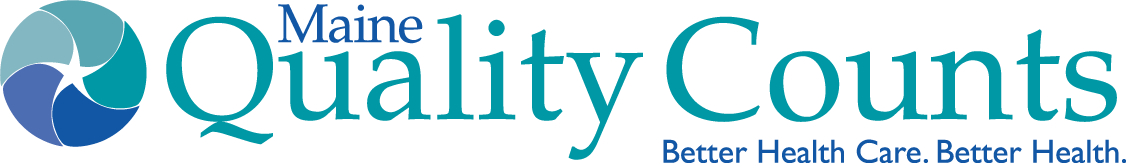 3
[Speaker Notes: The Lewin Group, First Annual Evaluation Report Results, December 8, 2015]
QC Objective 3: Behavioral Health Homes Learning Collaborative
Successful implementation of the BHH 10 Core Standards resulted in:
improvements in integrated care and increased communication between health care providers
greater connection to preventive services, community supports, and self-management tools for adults with SMI and children with SED
FULL IMPLEMENTATION
MODERATE PROGRESS
NO PROGRESS
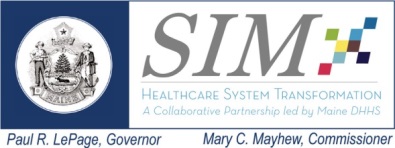 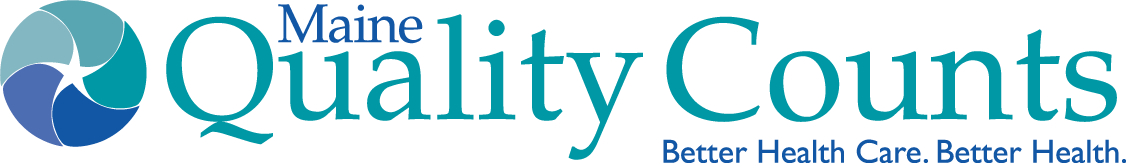 4
[Speaker Notes: Liz Slide]
QC Objective 3: Behavioral Health Homes Learning Collaborative
From June 2014 to June 2016 there has been a 5 percentage point increase of BHH members enrolled in a Health Home Practice (17% to 22%) an increase of 1109 MaineCare members connected to both a BHH and Health Home Practice
66% of BHHOs attended optional webinar series on BHH model implementation, chronic disease management and prevention, resources and tools
Successful implementation of Quality Improvement Projects aligned to reduce avoidable emergency department visits.
23% non-emergent ED use before QI project
14% non-emergent ED use after QI project
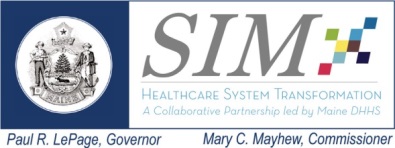 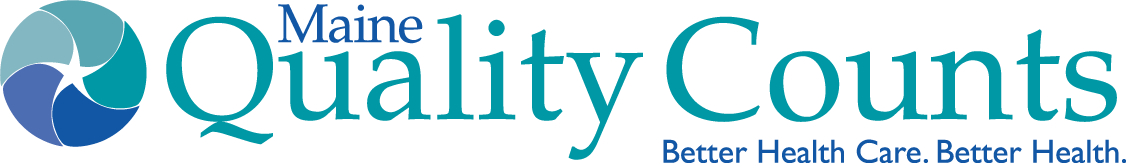 5
QC Objective 3: Findings from the SIM Evaluation:
Non-emergency ED use decreased more rapidly for Behavioral Health Home members than the control group from pre to post evaluation period (as found in the SIM Evaluation)




As reported from provider interviews, 47 out of 60 providers noted opportunity to learn best practices and relevant content from both the Health Home and BHH Learning Collaboratives in 2014 and early 2015
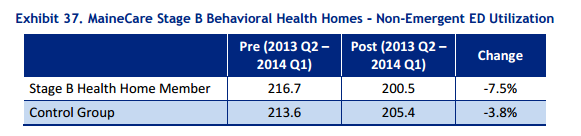 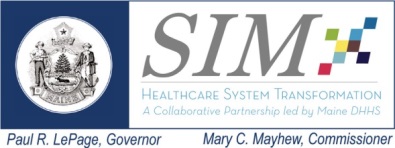 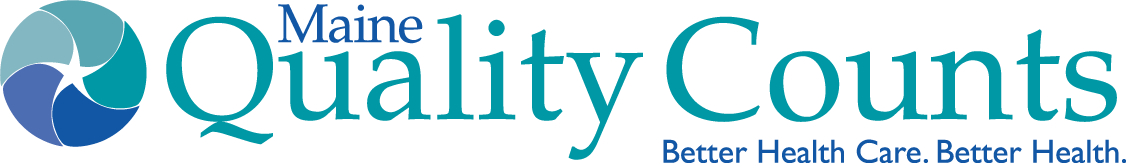 6
[Speaker Notes: The Lewin Group, First Annual Evaluation Report Results, December 8, 2015]
QC Objective 4: Patient-Provider Partnership (P3) Pilots
Successful implementation of Shared Decision Making tools and decision aids (e.g. Choosing Wisely) into practice workflows resulted in improvements in engagement of patients in decision making about their health care
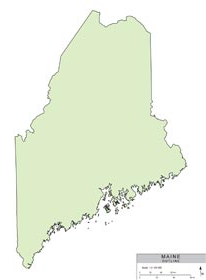 Developed toolkits based on principles of Choosing Wisely and Shared Decision Making
Trained medical assistants to improve workflow with Shared Decision Making tools
Incorporated list of cost of common tests/procedures 
Providers developed a culture of including consumers in decisions about their health care
Improved utilization of wellness as treatment alternative/adjunct to medication
EMMC Family Medicine
Tri-County Mental Health
New England Sport
St. Mary’s
Sebasticook
Lisbon Family Practice
Gardiner Family Medicine
Maine Medical Center
InterMed
UNECOM
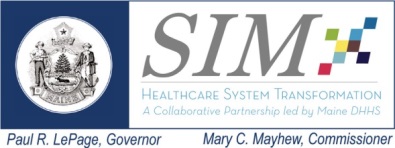 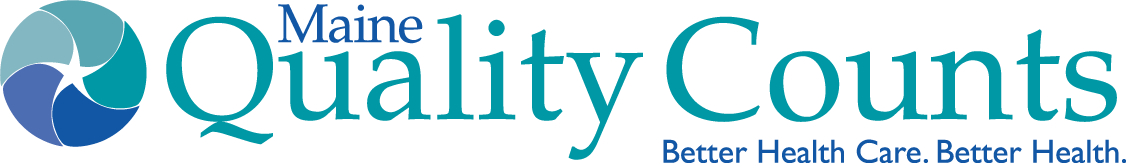 7
[Speaker Notes: Lisa T’s slide]
The Medical Neighborhood in Action: Marcus and His Team
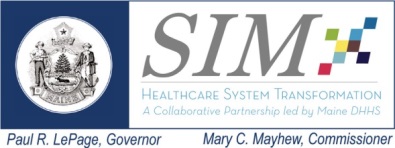 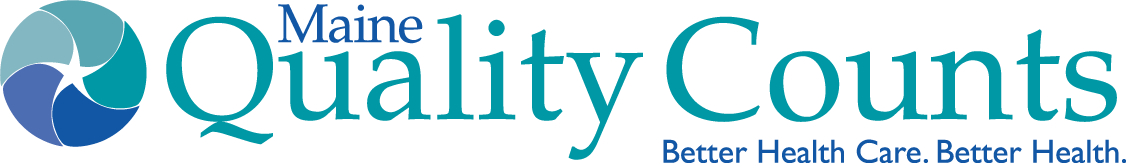 8
QC SIM Objectives: Lessons Learned
Providers and practice teams, particularly in primary care, are experiencing competing priorities and diminishing resources – align and maximize opportunity of existing priorities  (e.g. NCQA)
Focused quality improvement support and using accessible data creates more meaningful results
Peer-Peer Networking is a needed and wanted component to care transformation
Relationship-building between primary care and behavioral health teams is essential and needs support
Leaving practice to participate in learning activities is a challenge - opportunities to provide virtual and on-demand learning
Provide advanced and beginner content to support participant needs
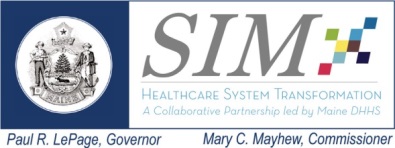 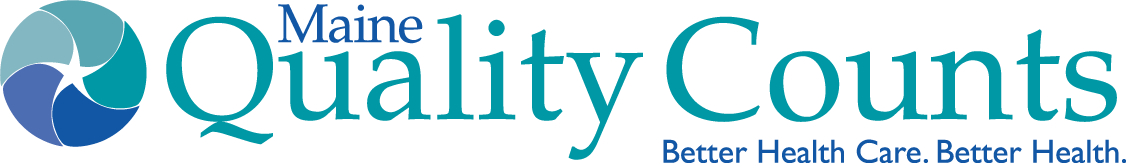 9
QC SIM Objectives: Sustainability Recommendations
Advance multi-payer payment reform strategies to support enhanced primary care functions of the Health Home model
Continue to provide education, technical assistance and peer networking to help HH and BHH implement the foundational core expectations and attain quantifiable improvements in care
Focus on one or two key metrics to support quality improvement cycles and enhanced protocols and workflows to improve patient outcomes
Incorporate patient centered decision aids to build relationships between patients and providers that maximize effective care choices
Strengthen partnerships and coordination between care providers to ensure quality patient outcomes (Primary Care, Behavioral Health Homes, and Community Care Teams)
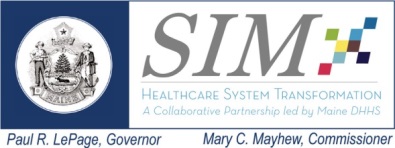 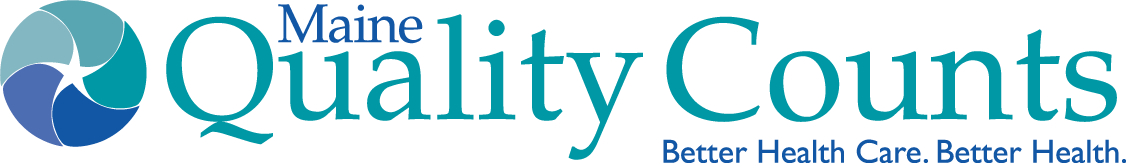 10
QC Objective 2: Delivery System Reform Subcommittee
Engaged providers across the care spectrum
Focused Care Coordination Pilot increased primary care connection and reduced ED utilization
32 meetings convened with average attendance of 20
Members stated desire to stay engaged going forward
Identified risks above the water line:
Primary Care Payment Reform: If payment reform fails to support enhanced primary care model, delivery system reforms won’t be adopted/sustained. 
Identified risks resolved:
Consumer involvement in SIM Governance
Identified risks (Other):
Fragmented care coordination within the delivery system is a risk to quality care and good outcomes; ensure strategies to streamline care coordination
Primary care practitioners and teams are at risk for change fatigue and burn out
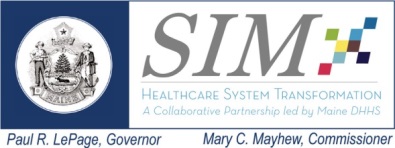 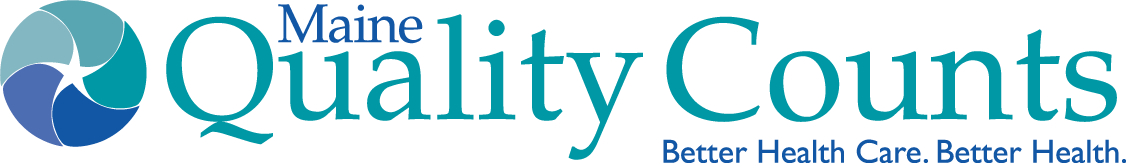 11
QC SIM Objectives: What’s Next - Recommendations
Support HH and BHH practices to drive data focused improvements in care
Training and direct practice level interventions to the Health Home practices and Behavioral Health Home organizations
Use peer practice successes to refine workflows and protocols and spread bests practices 
Improve implementation of HbA1c Diabetic Care Measure, Antipsychotic and HbA1c Measure, and Core Expectation implementation
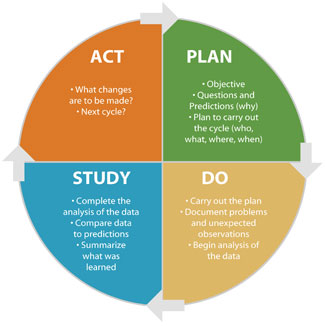 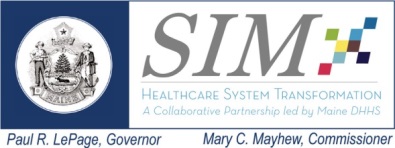 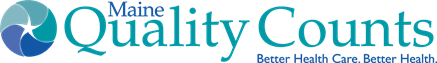 12